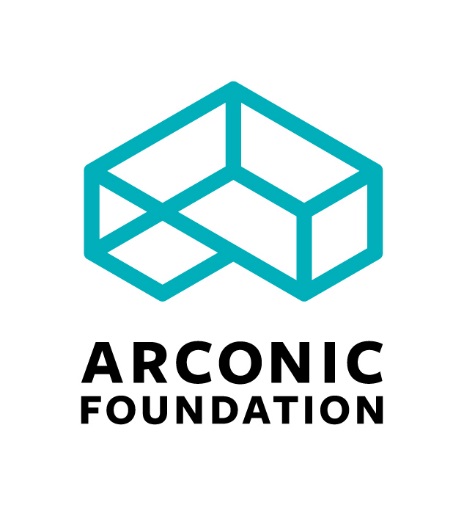 Программа«Классы Робототехники  в Самаре: продвижение в школах научно-технического творчества» 1.10.15-30.09.16  1.10.16-30.09.17
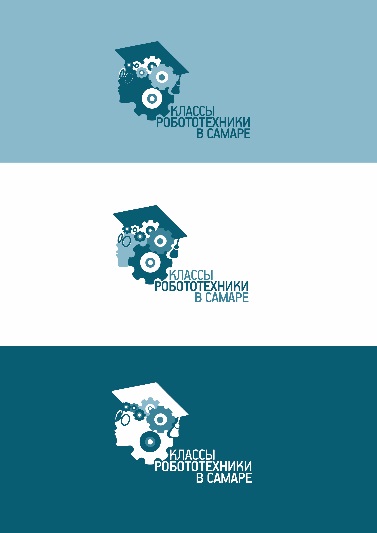 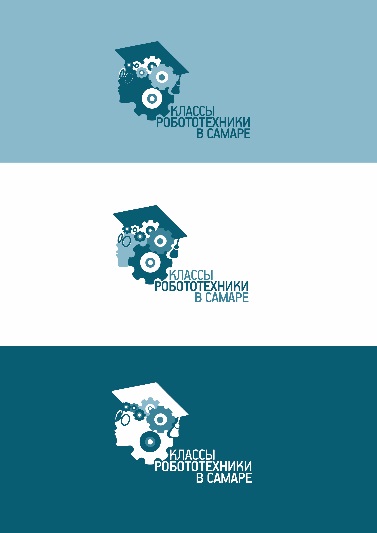 Управление Программой:
 Фонд «Устойчивое развитие» (ФУР, Москва) 
 в партнерстве со специалистами  Фонда «Самарская Губерния»   

при поддержке Фонда Алкоа  (2014-2016гг)   и Фонда  Арконик ( 2016-2017гг).

Партнеры: Арконик СМЗ, 
школы Кировского района 96, 150, 162, 168, лицей 135, ЦДТ "Металлург"
Основная цель программы – 
поддержка интереса к научно-техническому (НТ) образованию  и творчеству среди школьников  Кировского района  Самары, где расположено предприятие  АРКОНИК СМЗ (Алкоа-СМЗ).  


Задачи:
1. оборудование 3-х роботоклассов в партнёрских школах
2. обучение учителей, ведущих занятия по роботостроению
3. обучение школьников 
4. участие  школьников в олимпиадах и  соревнованиях по роботостроению
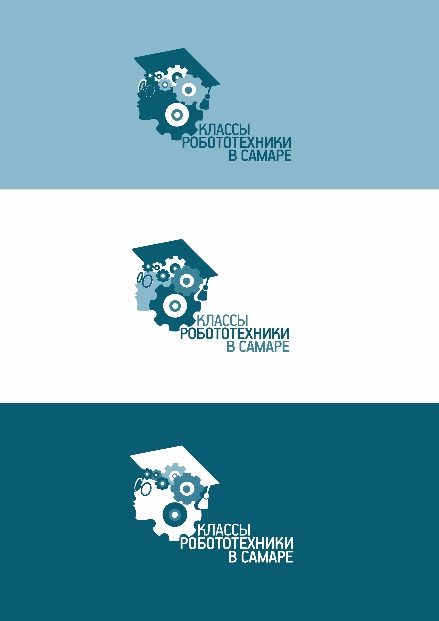 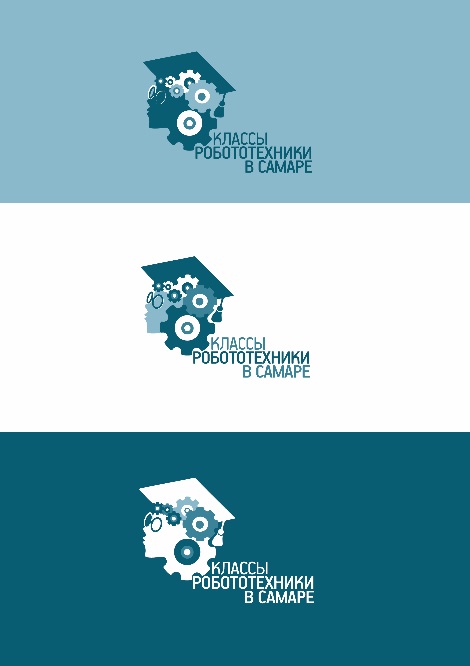 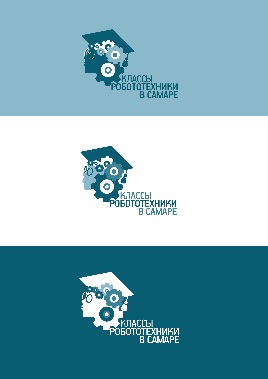 Результаты  Программы 2015-2016гг.
оборудовано 3 класса в шк.96. 150 и лицее 135
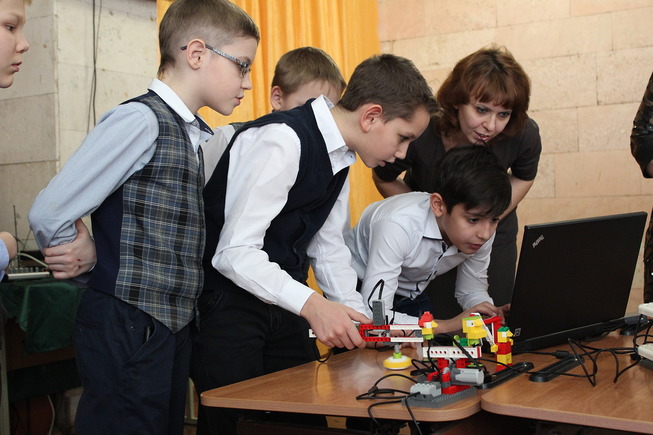 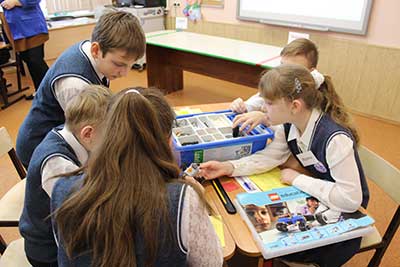 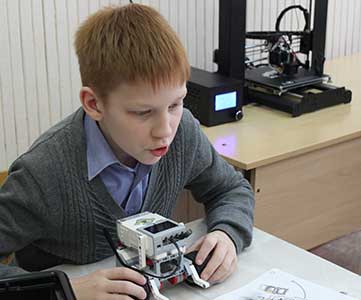 2 февраля 2016 г. в МБОУ ЛАП №135 г.о. Самара состоялось открытие нового класса робототехники
11 февраля 2016г. в МБОУ СОШ №150 успешно прошло торжественное открытие класса робототехники
Закуплены комплекты по роботостроению на общую сумму в 1.900.000руб.

Обучено 12 учителей  (семинары-тренинги  Козловой и Васильева

Занятия по программам прошли  750 школьников  партнёрских школ

 Не менее 400 школьников  и родителей партнёрских школ были ознакомлены с возможностями и пользой обучения роботостроению в формате открытых уроков, мастер-классов и  внутришкольных соревнований
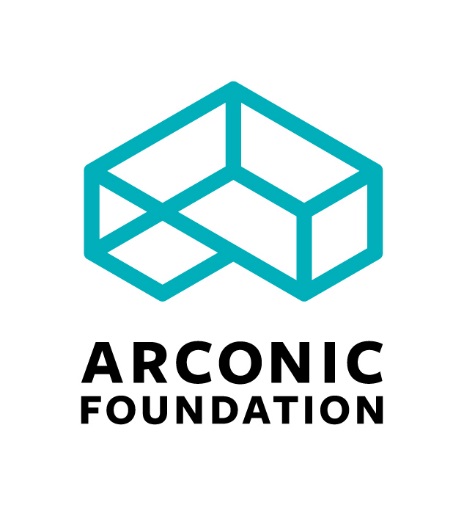 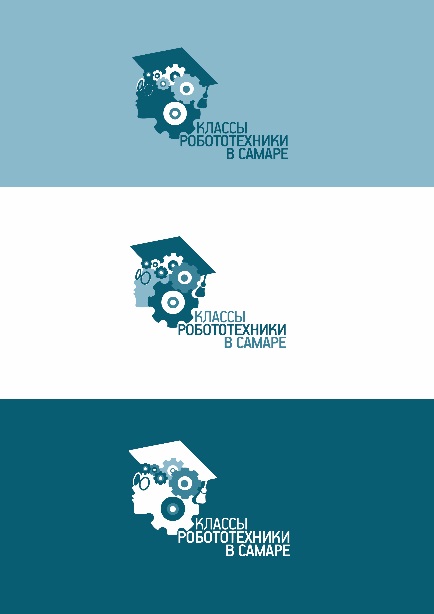 Темы обучения учителей:
«Основы программирования»,     «Алгоритмы движения»,     «Работа датчиков»,  
«Как правильно работать с детьми»,  «Основы программирования в программе LEGO MINDSTORMS Education EV3»,  «Как готовить детей к соревнованиям»
5 по 8 апреля 2016 г. состоялось обучение  9ти преподавателей робототехники в Кировском районе г. Самары.
Ведущий курсов - сертифицированный тренер Международной академии LEGO Education и президент Российской ассоциации образовательной робототехники - Васильев Максим. 
Целью курса являлось 
освоение педагогами базовых положений робототехники, 
формирование навыков проектирования, конструирования и программирования роботов, 
знакомство с методиками преподавания робототехники учащимся.
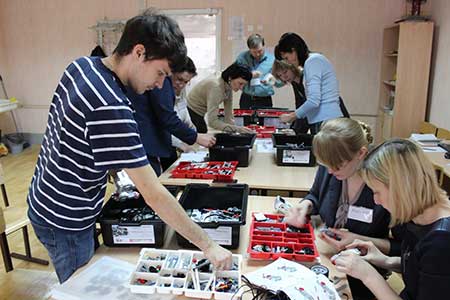 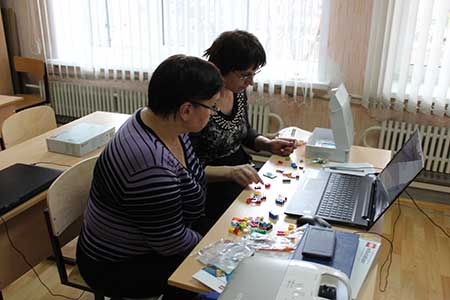 29 марта 2016 г. семинар для преподавателей робототехники Кировского района г. Самары.
Ведущий семинара Симонов Иван, IT директор клуба робототехники из города  Нижний Новгород. 
Обучение прошли  8 педагогов из 96 и 150 школы, и преподаватели из центра детского творчества «Металлург».
работа с оборудованием «ev3»
Преподаватель лицея 135 - Козлова Т.П.  - стала Лауреатом Всероссийского конкурса «STEM, педагог 2016 г.»
К июню 2016 г.  участниками Программы стали более 750 человек:

В школе №150 -  160 человек 
(учащиеся 1-4–х классов, Программа внеурочной деятельности «Юный конструктор»  (на базе технологических наборов LEGO EV.3) под руководством преподавателей  Черновой С. В. , Елисеевой Т. Г., Домченковой А. С.).

В школе №96  -  81 ученик  (внеурочная деятельность 2-8-е классы  по теме «Робототехника», преподаватель Титова А.Н.).

В Лицее №135  -  480 человек 
(тема Легоконструирование, 2-4-е  классы,  педагог начальной школы Козлова Т. П. – 250 человек; Внеурочная деятельность на NXT- наборах, педагог  Фролов А. Ф. – 5-7-е классы  - 200 человек и в рамках кружков  - 8 -10-е классы -15 человек; кружок по Ардуино Амперка - педагог Паранюшкин С.В., учитель информатики 10-11 классов -15 человек).

В сентябре 2016г. - прошли внутришкольные соревнования в лицее 135 и школе 150 – участвовали около 170 учеников 3-7 классов.
В школе 96 и лицее 135 учителя вместе с учениками курсов робототехники продемонстрировали свои работы и рассказали о пользе занятий робототехникой  на родительских собраниях для всех классов (более 400 родителей и учеников)
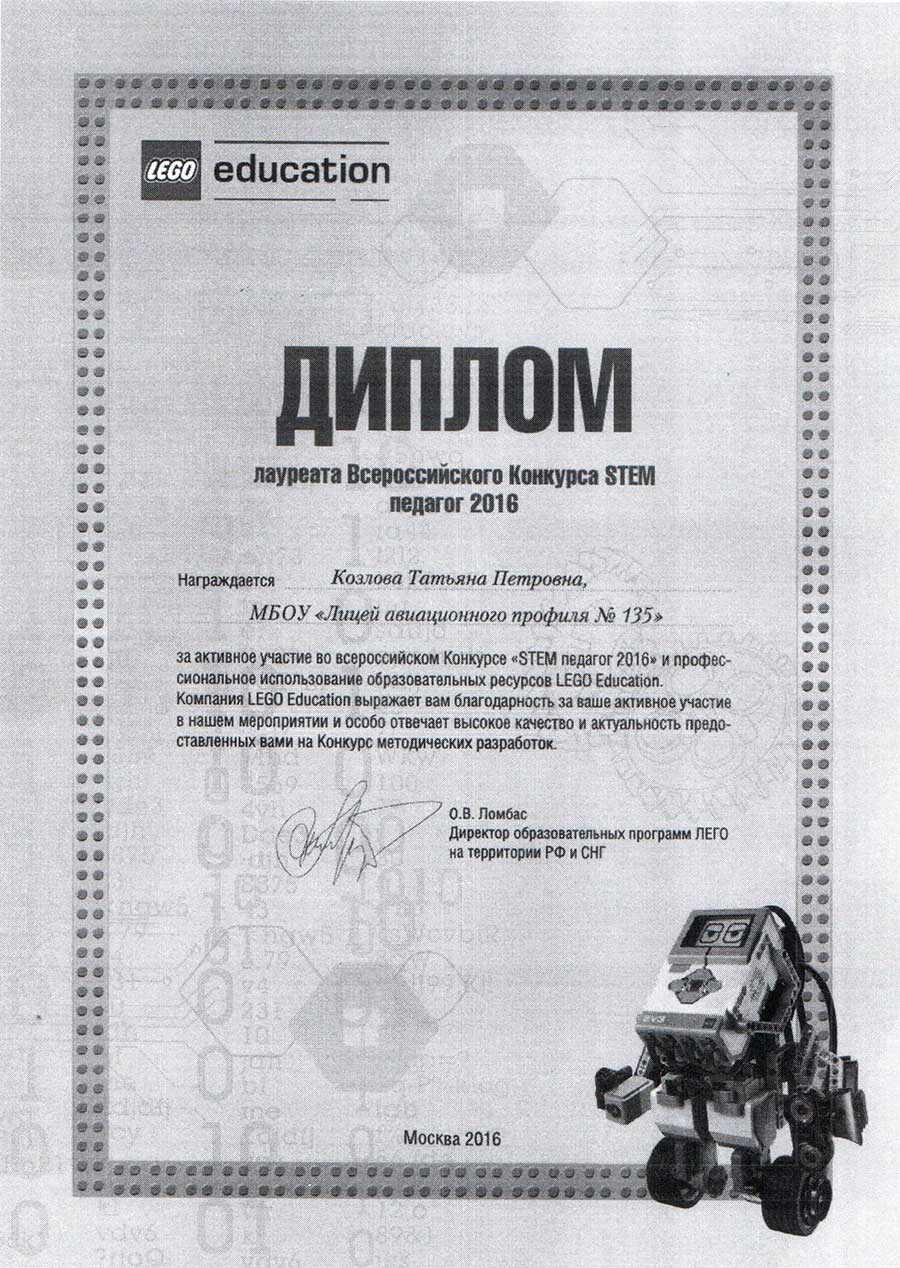 Планы Программы 2016-17гг.
 
оборудовать 2 новых класса в шк. 162 и 168

дооборудовать  созданные роботоклассы в  шк. 96. 150.  135 лицее и ЦДТ

обучение 18учителей (по разным программам , включая подготовку судей для районных школьных соревнований по робототехнике)

обучение 1500 школьников по разным программам роботостроения

организация соревнований (межшкольных) по роботостроению среди школьников Кировского района
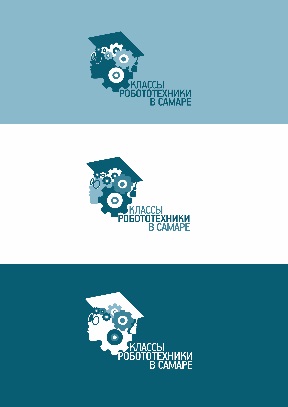 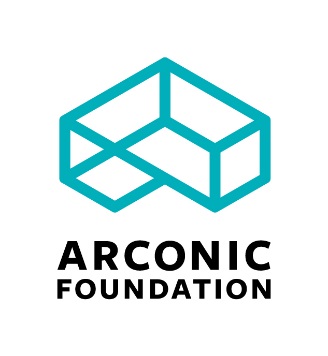 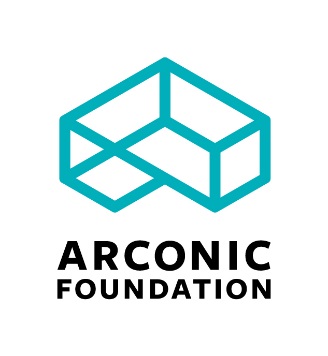 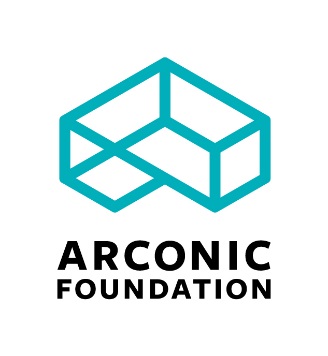 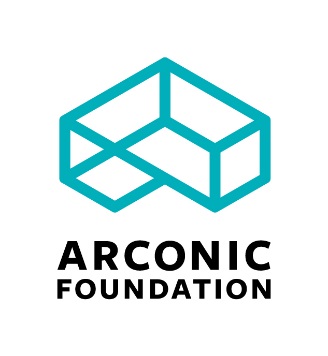 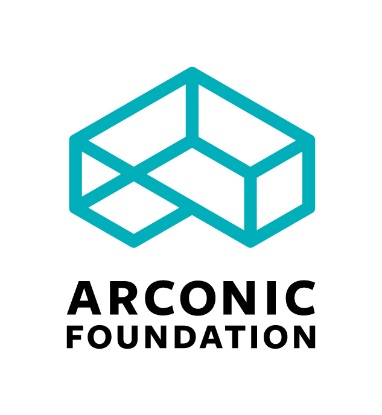 Спасибо за внимание!


Елена Алексеевна Бондарчук, к.э.н., менеджер проектов Фонда «Устойчивое развитие» (ФУР)  Тел: + 7 (916)  394 43 48  ebondarchuk@fund-sd.ru
   www.fund-sd.ru 			 www.fsdejournal.ru

Приглашаем к сотрудничеству!
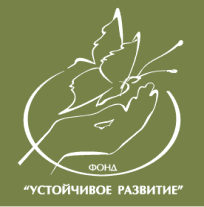 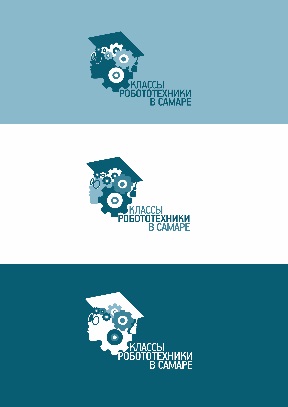